CALCULATE
Work out from given facts, figures or information
Calculate the percentage increase in the average rate of oxygen consumption as the horses change from walking to trotting. Show your working. 											[2]
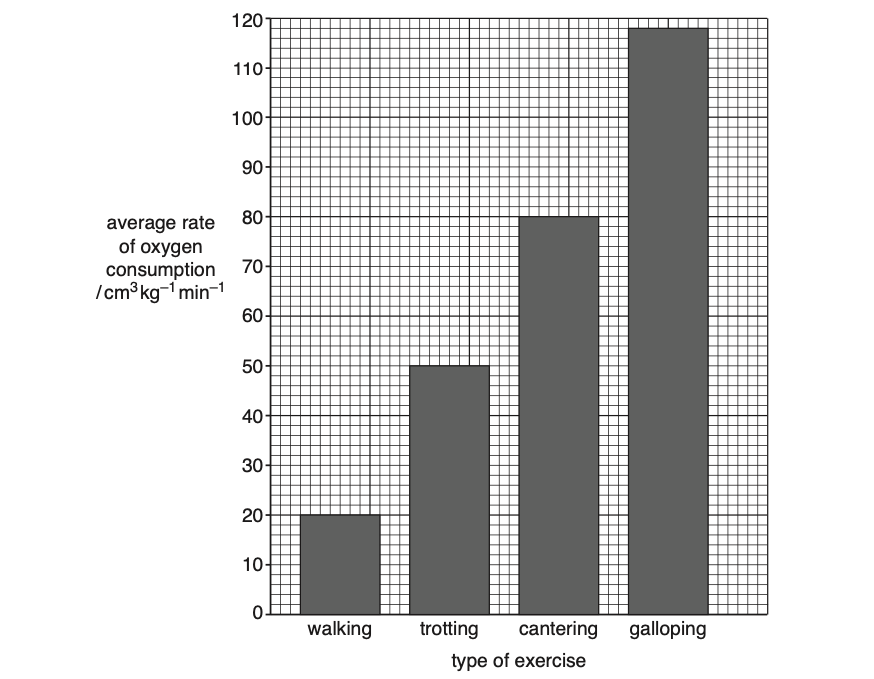 ANSWER
46%
REVISION TIPS
Read what is asked carefully.
Percentage decrease is commonly mistaken with difference.
Show your working.
Check the significant figures and decimal places.
Include units if needed.